Szárnyas oltárok Szerkezete
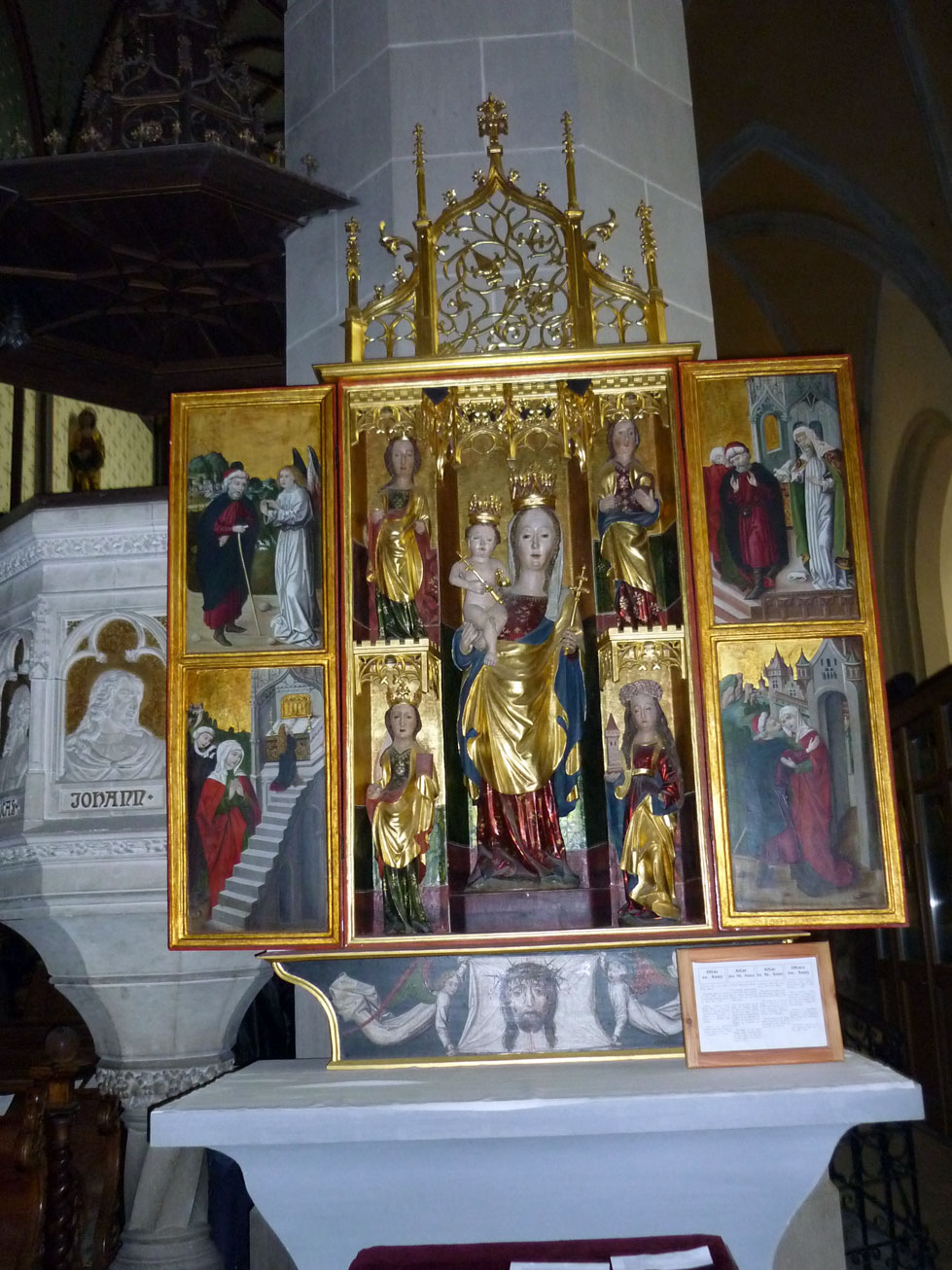 fejezet, koronázó rész
szárnyak
szekrény
predella
Predella: hosszúkás kompozíció; általában sírba tétel, utolsó vacsora, Veronika kendője ….

Szekrény: két főrész: középső kép az oltár fő motívumával
                                  szárnyakon kívül és belül 2-2 kép a legfontosabb az oltár témájához
                                                                                                    kapcsolódó eseményekkel

Fejezet, vagy koronázó rész: olyan magas, mint a szekrény, áttört, aranyozott, a gótikus
                                                    mérműves ablakok motívumait használja

Festés: dekoratív, aprólékos megfestés; a háttér arany, vagy kék
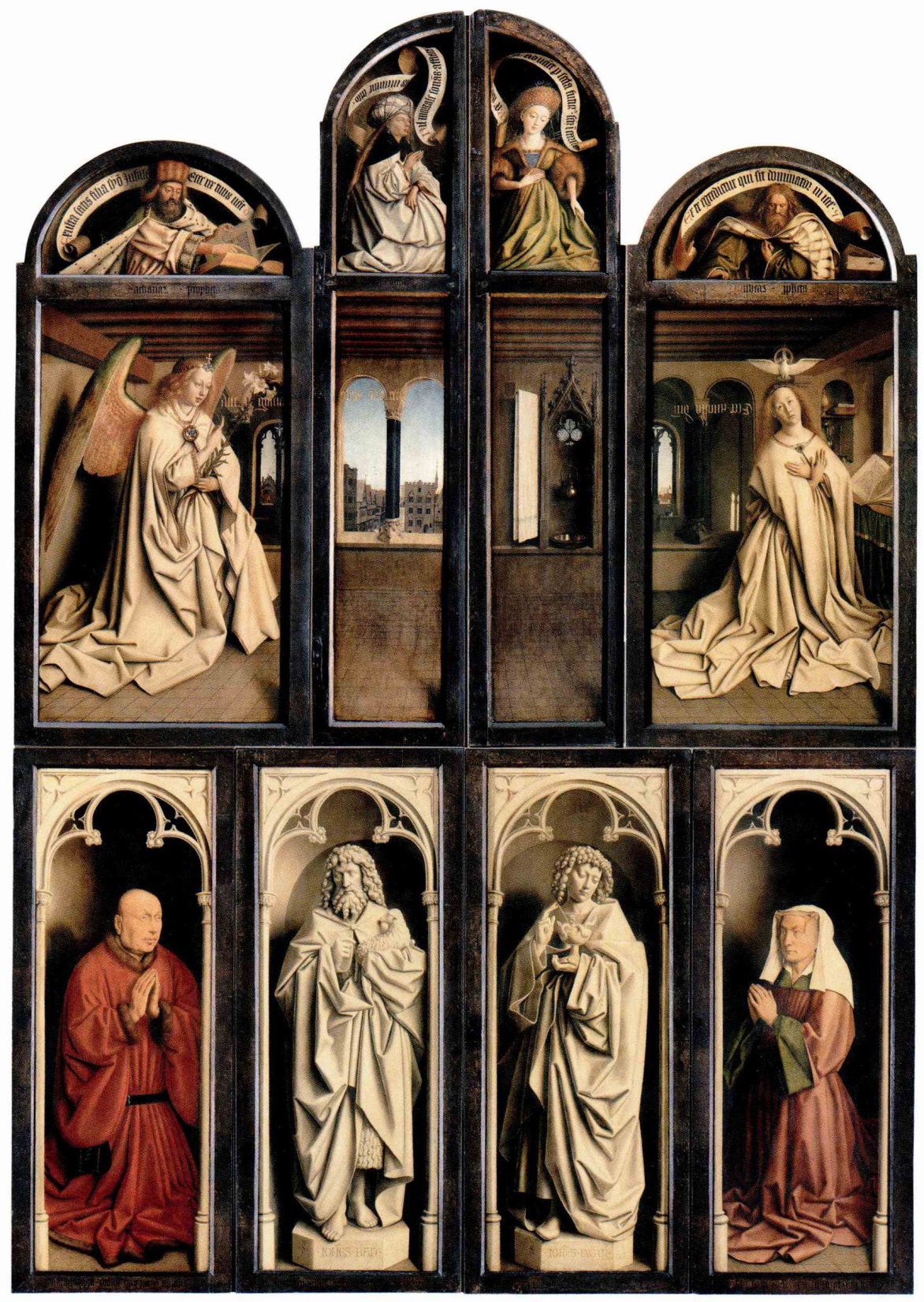 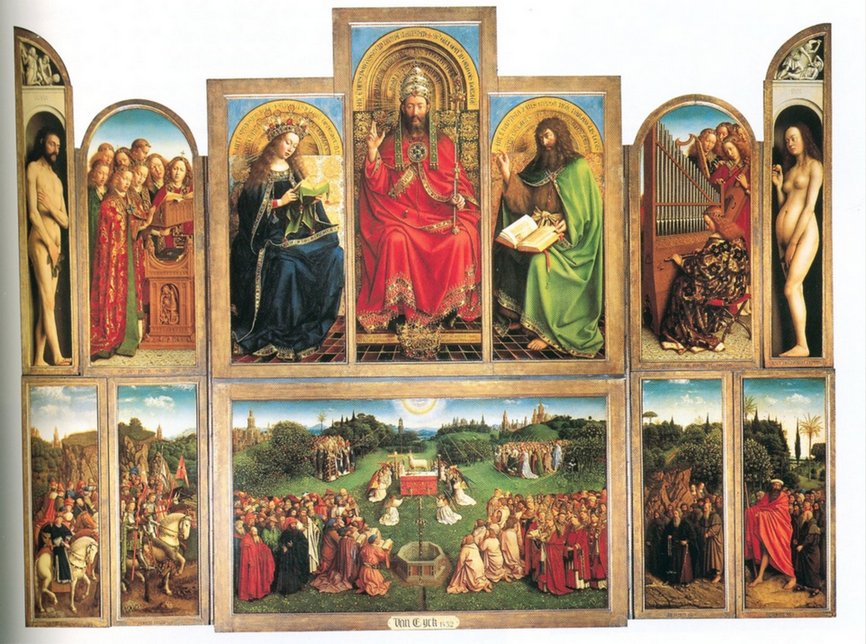 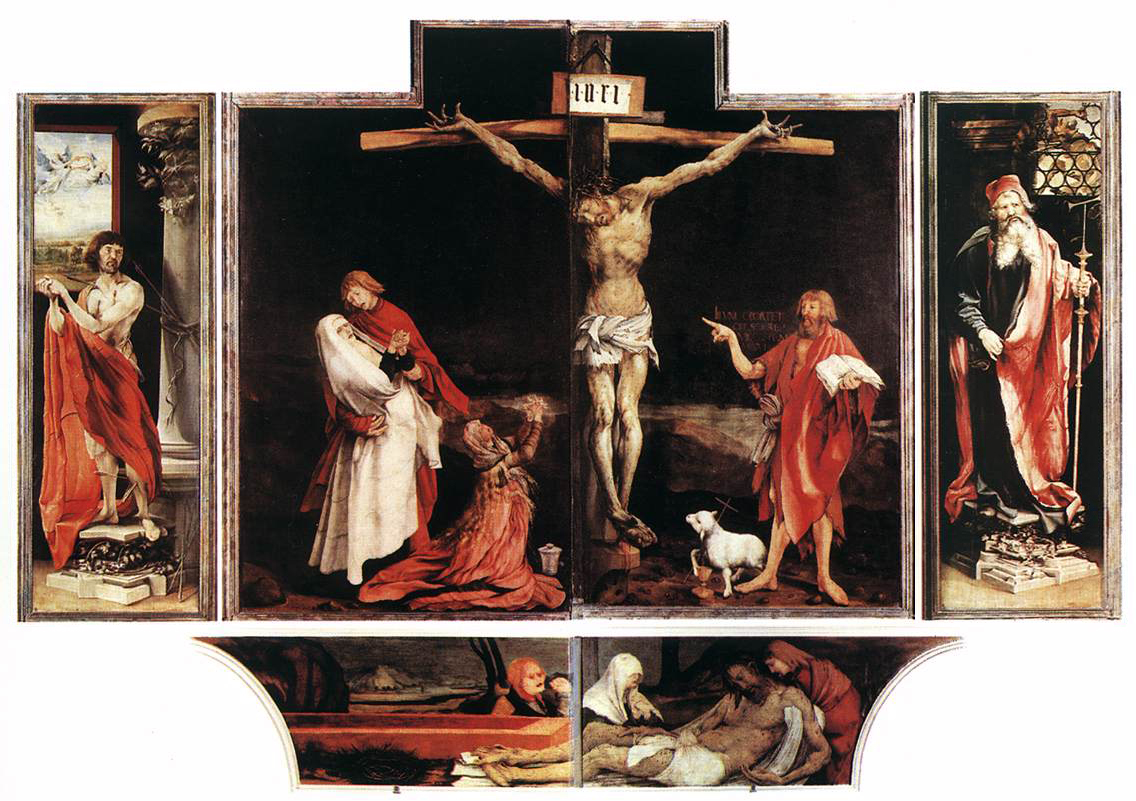 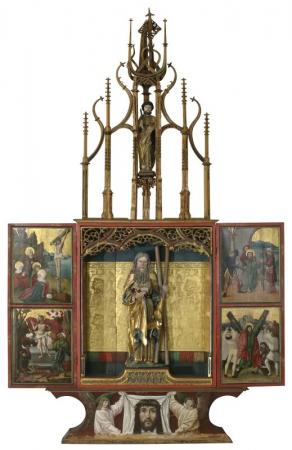 predella
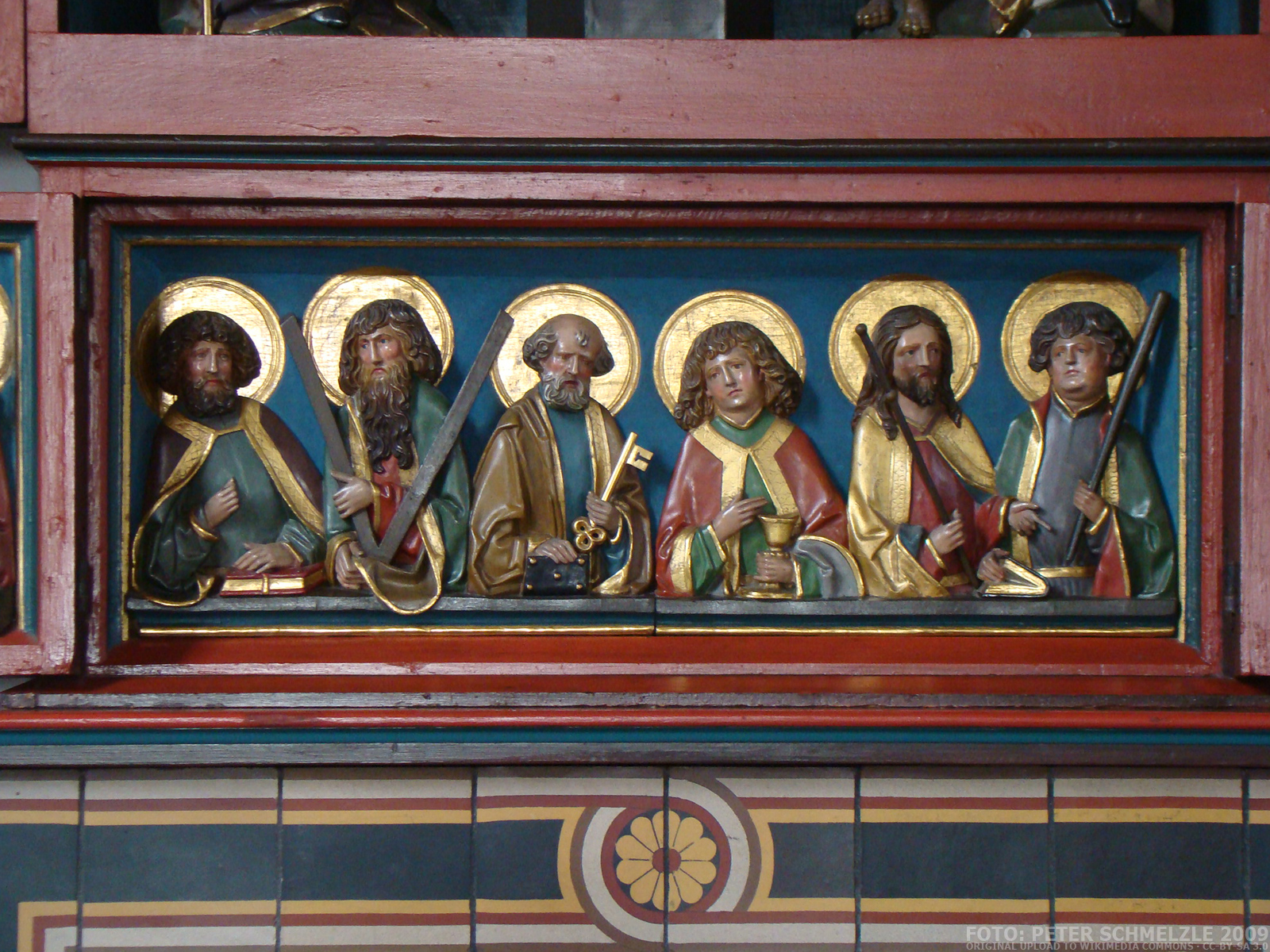 predella
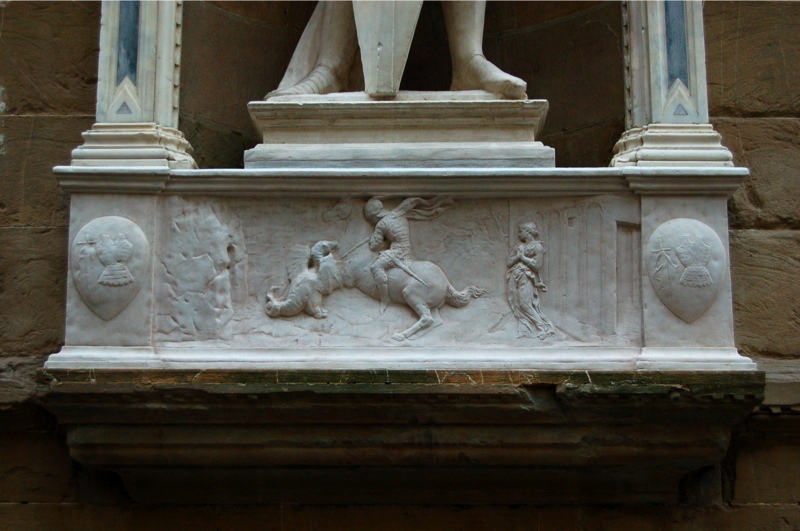